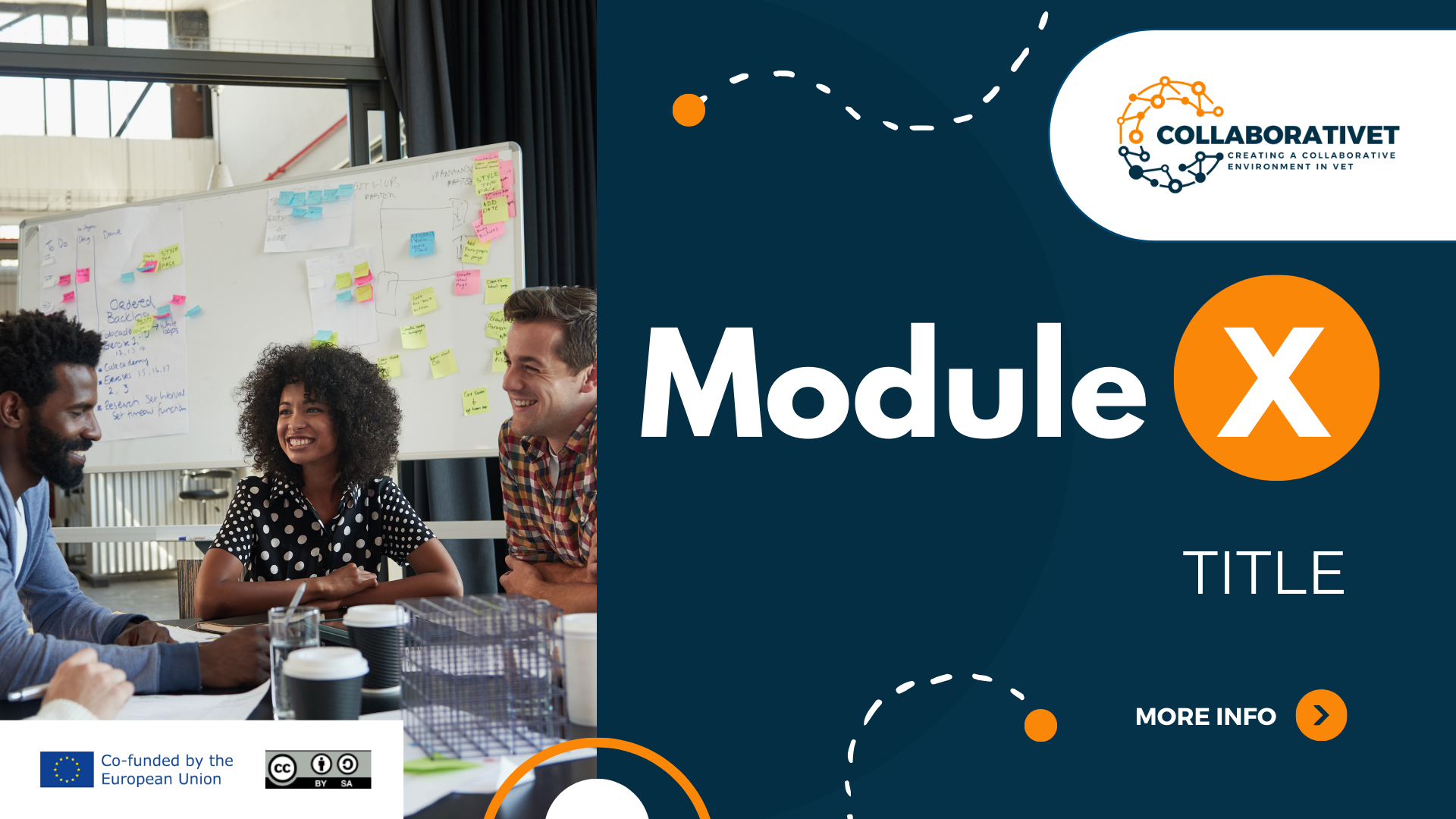 CollaboratiVET Curriculum for VET teachers/trainers/educators
Module 3: Designing Flipped Classroom Lessons through Collaborative Methods

Unit 1: Collaborative Lesson Design in a Flipped Classroom
Funded by the European Union. Views and opinions expressed are however those of the author(s) only and do not necessarily reflect those of the European Union or the European Education and Culture Executive Agency (EACEA). Neither the European Union nor EACEA can be held responsible for them.
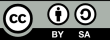 Learning Objectives
By the end of this unit, participants will be able to:
Understand the principles of collaborative learning within a flipped classroom framework.
Design collaborative lesson plans that align with VET requirements.
Implement technology and tools to support pre-class and in-class activities.
Assess collaborative learning outcomes to improve lesson effectiveness.
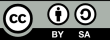 The Flipped Classroom: A new era for learning
Definition & Core Concept
Empowering Collaborative Learning
Why It Matters
Active Participation: Encourages students to actively engage with material, fostering a community of learners who support each other's educational journey.
Tailored to Every Student: Supports varied learning paces, allowing students to prepare at their own speed and spend classroom time on interactive, hands-on learning.
Maximising In-Class Time: Frees up classroom sessions for discussions, group projects and practical exercises, making learning more dynamic and engaging.
The flipped classroom inverts traditional teaching methods, delivering instruction online outside of class and moving "homework" into the classroom.
Students first engage with new material at home, then apply concepts through collaborative activities in class.
The flipped classroom is not just a teaching method; it's a pathway to deeper understanding and greater student engagement. By integrating this approach, we cultivate a learning environment that values active participation, collaborative problem-solving and the diverse talents of every student.
Funded by the European Union. Views and opinions expressed are however those of the author(s) only and do not necessarily reflect those of the European Union or the European Education and Culture Executive Agency (EACEA). Neither the European Union nor EACEA can be held responsible for them.
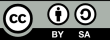 Relevancy of the Flipped Classroom Model to VET
Funded by the European Union. Views and opinions expressed are however those of the author(s) only and do not necessarily reflect those of the European Union or the European Education and Culture Executive Agency (EACEA). Neither the European Union nor EACEA can be held responsible for them.
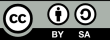 Principles of Collaborative Lesson Design
Funded by the European Union. Views and opinions expressed are however those of the author(s) only and do not necessarily reflect those of the European Union or the European Education and Culture Executive Agency (EACEA). Neither the European Union nor EACEA can be held responsible for them.
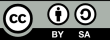 Analysing Successful Collaborative Lesson Designs involves examining various criteria to ensure they positively influence student engagement and learning outcomes. 

The analysis of lesson designs can be organised into four key criteria:
Funded by the European Union. Views and opinions expressed are however those of the author(s) only and do not necessarily reflect those of the European Union or the European Education and Culture Executive Agency (EACEA). Neither the European Union nor EACEA can be held responsible for them.
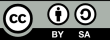 Strategies in designing Flipped Classrooms in VET
Funded by the European Union. Views and opinions expressed are however those of the author(s) only and do not necessarily reflect those of the European Union or the European Education and Culture Executive Agency (EACEA). Neither the European Union nor EACEA can be held responsible for them.
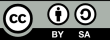 Analysing Successful Collaborative Lesson Designs involves examining various criteria to ensure they positively influence student engagement and learning outcomes.
Funded by the European Union. Views and opinions expressed are however those of the author(s) only and do not necessarily reflect those of the European Union or the European Education and Culture Executive Agency (EACEA). Neither the European Union nor EACEA can be held responsible for them.
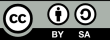 Identifying Key Elements for Student Engagement
Funded by the European Union. Views and opinions expressed are however those of the author(s) only and do not necessarily reflect those of the European Union or the European Education and Culture Executive Agency (EACEA). Neither the European Union nor EACEA can be held responsible for them.
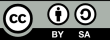 Implementing Pre-Class Content in VET
Different strategies can ensure that students come prepared, maximizing hands-on practice time and allowing class time to focus on skill application and collaboration.

For example:
Funded by the European Union. Views and opinions expressed are however those of the author(s) only and do not necessarily reflect those of the European Union or the European Education and Culture Executive Agency (EACEA). Neither the European Union nor EACEA can be held responsible for them.
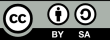 Designing In-Class Activities for Collaboration
HOW?
Funded by the European Union. Views and opinions expressed are however those of the author(s) only and do not necessarily reflect those of the European Union or the European Education and Culture Executive Agency (EACEA). Neither the European Union nor EACEA can be held responsible for them.
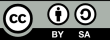 Strategies for Effective Collaboration
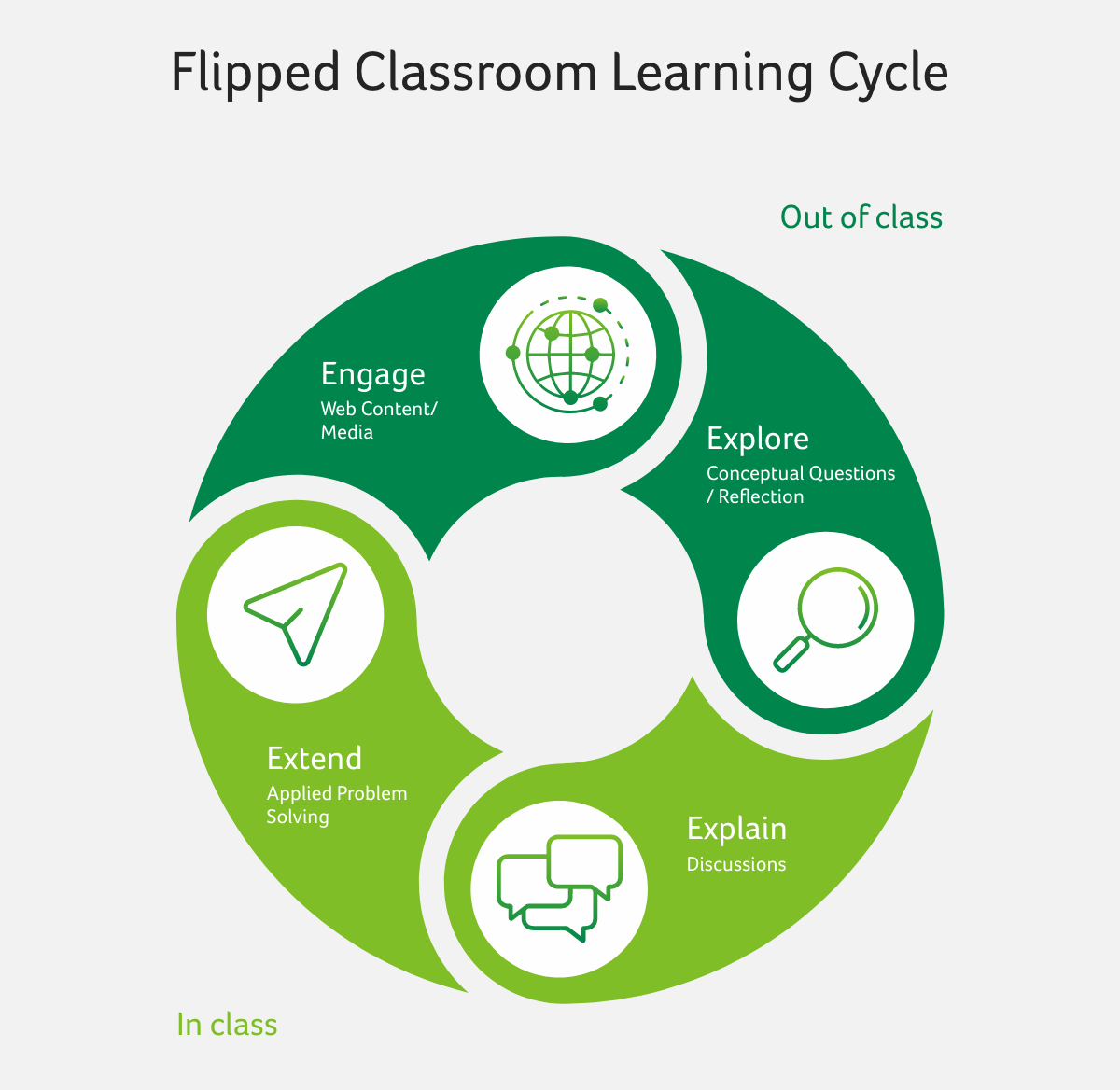 Effective collaboration in a flipped classroom environment is essential for maximising learning outcomes. Here we introduce a variety of tools and techniques designed to enhance collaboration among students and between students and educators.
Source: https://blog.acer.com/en/discussion/801/how-to-develop-and-manage-a-successful-flipped-classroom-model
Funded by the European Union. Views and opinions expressed are however those of the author(s) only and do not necessarily reflect those of the European Union or the European Education and Culture Executive Agency (EACEA). Neither the European Union nor EACEA can be held responsible for them.
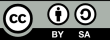 Assessing Collaborative Learning Outcomes in VET
Funded by the European Union. Views and opinions expressed are however those of the author(s) only and do not necessarily reflect those of the European Union or the European Education and Culture Executive Agency (EACEA). Neither the European Union nor EACEA can be held responsible for them.
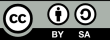 Strategies for Effective Collaboration
Funded by the European Union. Views and opinions expressed are however those of the author(s) only and do not necessarily reflect those of the European Union or the European Education and Culture Executive Agency (EACEA). Neither the European Union nor EACEA can be held responsible for them.
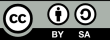 Strategies for Effective Collaboration
Funded by the European Union. Views and opinions expressed are however those of the author(s) only and do not necessarily reflect those of the European Union or the European Education and Culture Executive Agency (EACEA). Neither the European Union nor EACEA can be held responsible for them.
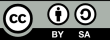 Strategies for Effective Collaboration
Funded by the European Union. Views and opinions expressed are however those of the author(s) only and do not necessarily reflect those of the European Union or the European Education and Culture Executive Agency (EACEA). Neither the European Union nor EACEA can be held responsible for them.
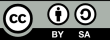 Step-by-Step Guide to Designing Collaborative Flipped Lessons: HOW TO?
Funded by the European Union. Views and opinions expressed are however those of the author(s) only and do not necessarily reflect those of the European Union or the European Education and Culture Executive Agency (EACEA). Neither the European Union nor EACEA can be held responsible for them.
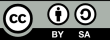 How to create your lesson plan?
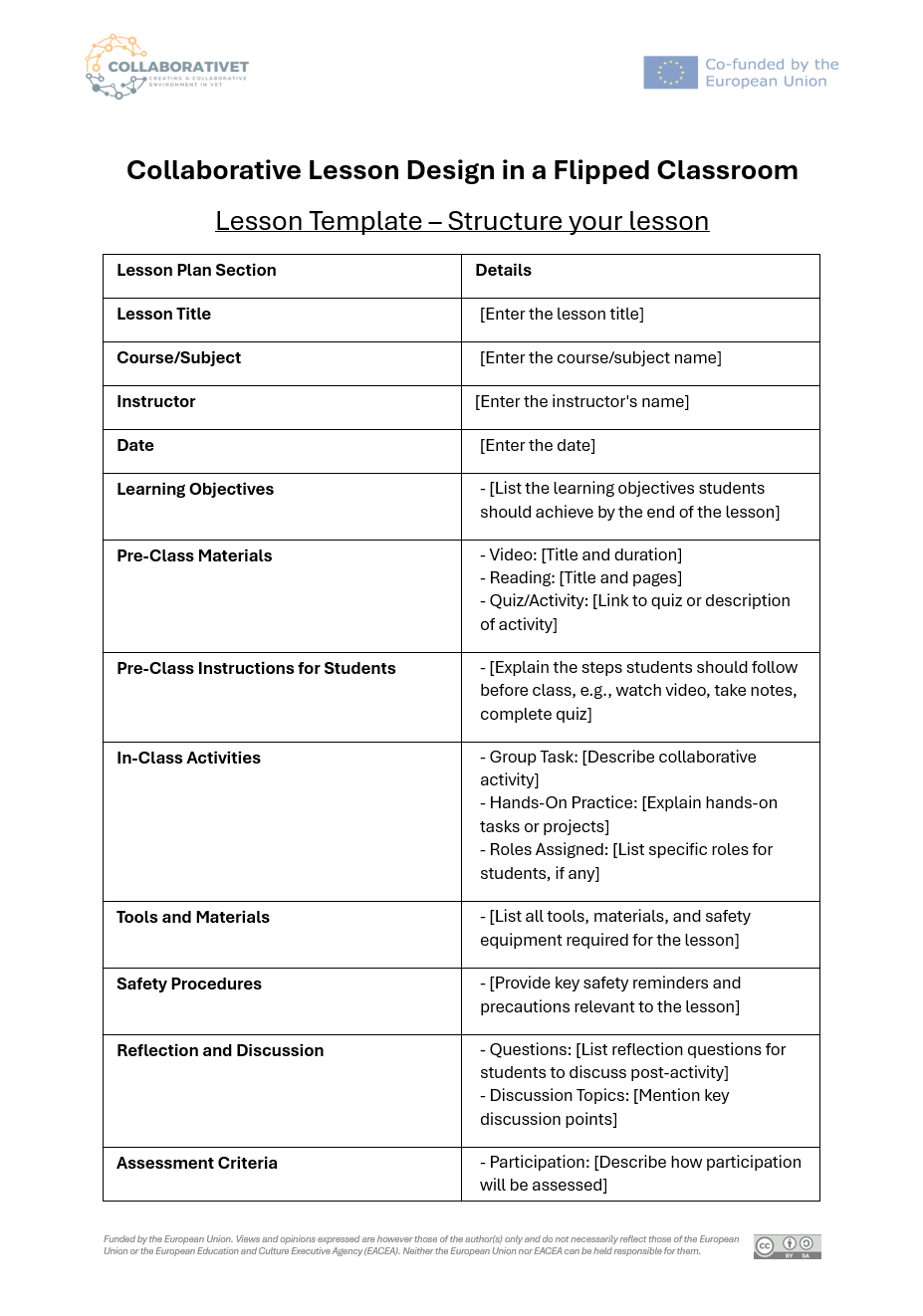 Provide Lesson Details: Begin by entering the lesson title, course, instructor's name, and date of the lesson.
Define Learning Objectives: Clearly specify the skills or knowledge students should gain by the end of the lesson.
Outline Pre-Class and In-Class Activities: List pre-class materials and instructions, then describe collaborative and hands-on activities for in-class learning.
Detail Tools, Safety, and Reflection: Document all required tools, safety procedures, and reflection questions to ensure a comprehensive learning experience.
Describe Assessment and Follow-Up: Specify assessment criteria, including participation and skill mastery, and include post-class assignments or additional resources for continued learning.
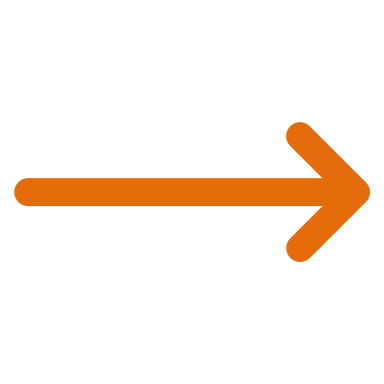 Check our CollaboratiVET Template
Funded by the European Union. Views and opinions expressed are however those of the author(s) only and do not necessarily reflect those of the European Union or the European Education and Culture Executive Agency (EACEA). Neither the European Union nor EACEA can be held responsible for them.
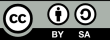 Case Study: Implementing Collaborative Learning in IT Networking
Enhancing Skills and Engagement in IT Networking through Collaborative Learning
Background: The IT Networking program at TechVoc College faced challenges in engaging students with complex networking concepts and practical applications using traditional lecture methods.
Challenge: Engaging students with complex networking concepts and practical applications using traditional lecture methods.
Implementation:
Flipped Classroom Model: Instructors introduced new networking concepts through video lectures and online readings as homework, reserving class time for hands-on, collaborative problem-solving activities.
Collaborative Lesson Design: Students were organized into teams to design and implement network solutions based on scenarios provided in pre-class materials. Teams were tasked with different aspects of network setup and troubleshooting, promoting specialization and comprehensive understanding.
Pre-Class Engagement: Interactive materials and quizzes ensured students arrived prepared, fostering a readiness to dive into hands-on activities and discussions.
Collaborative Activities: Students collaborated on real-world networking problems, relying on each team member's insights and skills to develop and implement solutions.
Technology Integration: Utilization of network simulation software and collaborative tools like GitHub for code sharing and version control enabled effective planning and execution of network designs.
Peer Teaching: Teams presented their network solutions to the class, explaining the rationale behind their design choices and troubleshooting methods, enhancing peer learning.
Feedback and Reflection: Regular feedback sessions and reflective exercises helped students identify their strengths and areas for growth, both technically and in teamwork.
Outcomes:
Enhanced Student Engagement: The shift to a flipped classroom and emphasis on collaborative projects significantly boosted interest and participation in networking topics.
Improved Learning Outcomes: Students showed marked improvement in both theoretical knowledge and practical networking skills, with better performance in assessments and projects.
Increased Collaboration Skills: The program fostered essential soft skills, including communication, teamwork, and problem-solving, preparing students for the collaborative nature of IT work.
Positive Feedback: Students reported a more enjoyable and engaging learning experience, appreciating the practical application of concepts and the opportunity to work closely with peers.
Funded by the European Union. Views and opinions expressed are however those of the author(s) only and do not necessarily reflect those of the European Union or the European Education and Culture Executive Agency (EACEA). Neither the European Union nor EACEA can be held responsible for them.
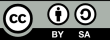 Sample Lesson Plan: Electrical Wiring
Funded by the European Union. Views and opinions expressed are however those of the author(s) only and do not necessarily reflect those of the European Union or the European Education and Culture Executive Agency (EACEA). Neither the European Union nor EACEA can be held responsible for them.
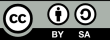 Reflection Activity
How do my current lesson designs facilitate active learning and collaboration among students?
Engagement and Preparation: How do I ensure students are adequately prepared and engaged with the material before class? What strategies could I implement to enhance pre-class engagement?
Collaborative Activities: Reflect on the collaborative activities currently used in your lessons. Are they effective in promoting deep understanding and peer interaction? How can they be improved?
Technology Integration: Consider the role of technology in your lesson designs. Is it being used to its full potential to facilitate collaboration and active learning? What tools could further enhance your lessons?
Feedback Mechanisms: How are feedback mechanisms integrated into your lessons? Are they timely, constructive, and conducive to student growth? How can you make feedback more meaningful?
Assessment Alignment: Evaluate whether your assessments are aligned with your learning objectives. Do they accurately measure the desired learning outcomes? How can you adjust them for better alignment?
Funded by the European Union. Views and opinions expressed are however those of the author(s) only and do not necessarily reflect those of the European Union or the European Education and Culture Executive Agency (EACEA). Neither the European Union nor EACEA can be held responsible for them.
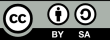